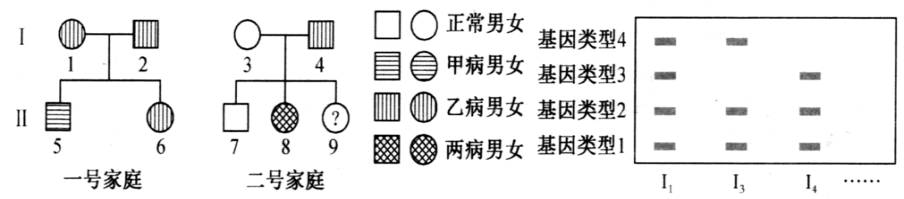 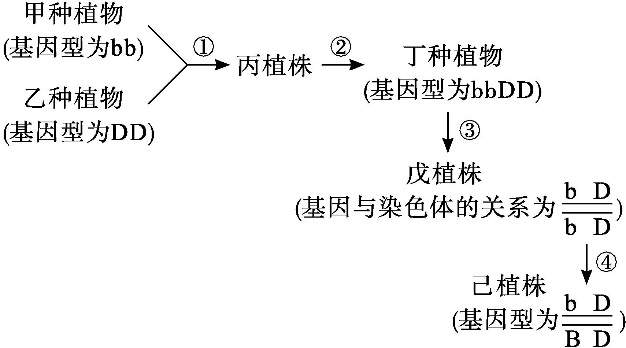 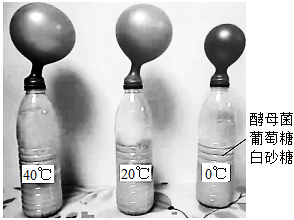 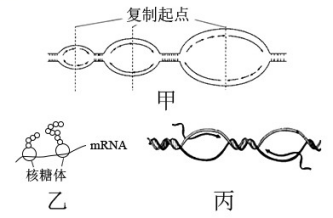 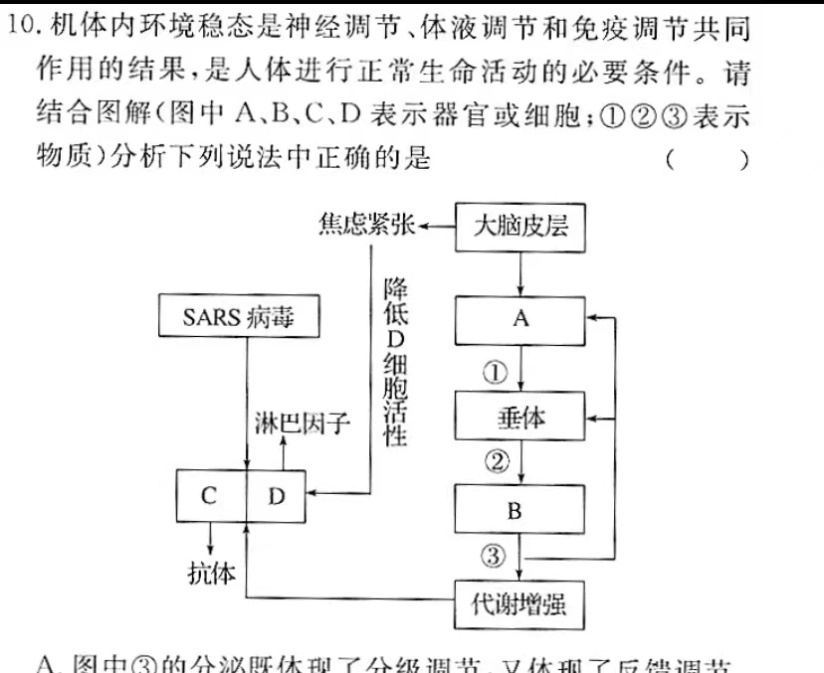 甲状腺激素分级调节
大脑皮层
寒冷等刺激
下丘脑
抑制
促甲状腺激素释放激素（TRH）
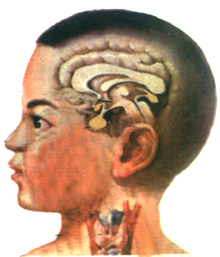 反馈调节
促进
垂    体
抑制
促甲状腺激素（TSH）
促进
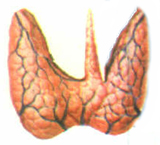 甲状腺
甲状腺激素
促进
新陈代谢，抵御寒冷
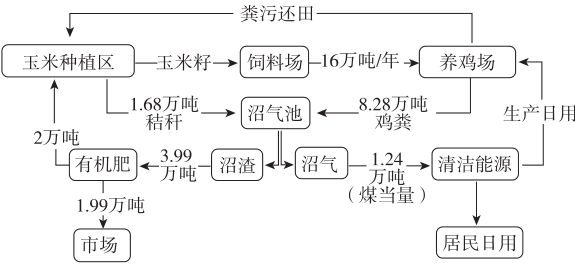 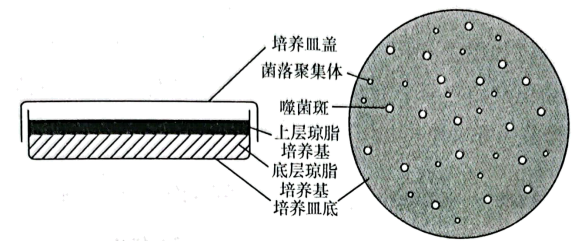 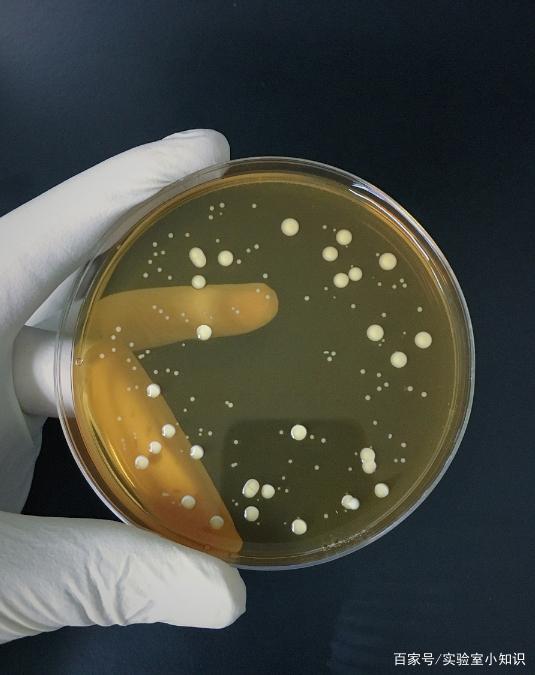 20题（11分）
（1）线粒体内膜    复合体Ⅰ、Ⅲ 、Ⅳ以及 ATP 合成酶、UCP 
（2）减少    有机物中的能量经 AOX 和 UCP 更多的被转换成了热能 
（3）胰岛素    ①② 
（4）①②③（2 分）    不一定  OsNAC23 基因大量表达后，
引起 Tre6P 含 量升高，促进糖分向库运输，因此 OsNAC23 基因
大量表达可以显著提升水稻产量（1 分）。 但是不同物种的农作物，
碳源分配机制可能存在差异（1 分）。
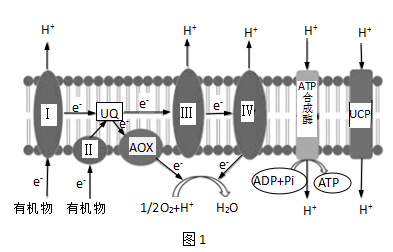 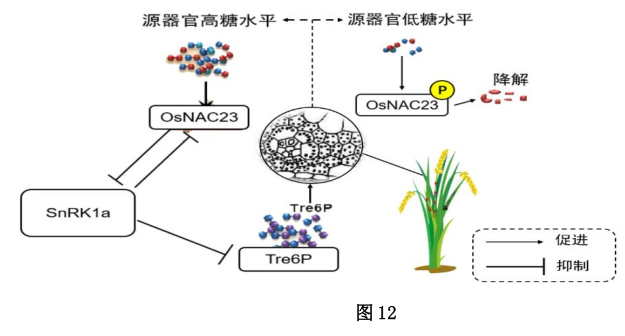 21题（11分）
（1）①bbDd ②bbDD ③bbdd 
（2）0.4   0.3 
（3）褐色    存在 B 基因，可以合成多巴醌，存在 A vy基因，
不受毛囊周期调控，始终可以抑制多巴醌合成黑色素，
使多巴醌转化为褐色素。 （2分）
（4） A vyaBbDD AaBBDD aaBBDd
22题（12分）
（1）流动性  不同生物共用一套遗传密码子 
（2）疫苗以胞吞方式进入细胞；疫苗中 mRNA 被释放出来；
mRNA 与核糖体结合，翻译形 成 S 蛋白 （2分）
（3） 吞噬细胞        记忆（B）         效应 T 细胞      
识别并裂解被病原体入侵的宿主细胞（靶 细胞） 
（4） 核糖核苷酸     改良后的疫苗由于加入了可复制序列，增加了
翻译的模板，所以可产 生更多的 S 蛋白，从而增强免疫效果 
（5）使机体产生更多的抗体和记忆细胞    人体内的抗体和记忆细胞
无法识别变异新冠病毒 的 S 蛋白
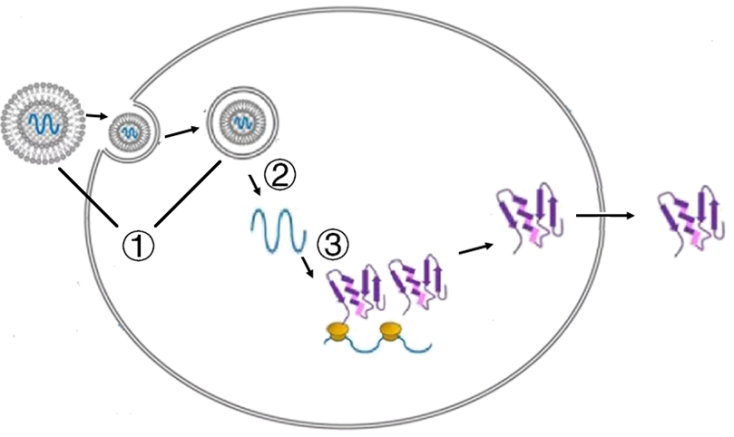 23题（13分）
（1）黄柳和樟子松 
（2）随机 所有样方种群密度的平均值 物种丰富度 营养结构 抵抗力 
（3） ① 降低 阔叶树种为害虫的天敌鸟类等提供栖息场所，
从而吸引它们捕食害虫（或 答“引入白桦后，落叶松相对数量降低
锉叶峰食物减少”） 
② N 
③原因 1：引入白桦可提高土壤微生物的种类和数量，加速落叶分解； 
原因 2：混交林吸引的鸟类的粪便排到土壤上，增加有机物含量，
进而被微生物分解，提高 土壤无机盐含量; 
原因 3：引入白桦可降低土壤中的 C/N 值，使落叶更容易被分解； 
（2分）
24题（10分）
（1）DNA 连接 BamHI、SacI 
5’GGATCCGAATCGAACGATTAGCAACT
5’GAGCTCAGCCTAACGTACAAGTTCGT 
（2）标记 
（3） （提取的）1-7 号植株DNA        空 质 粒 载 体 
4 种脱氧核苷酸（或 dNTP）、Taq 酶 
有条带 
（4）RR
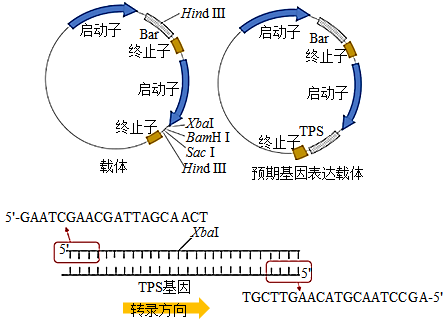 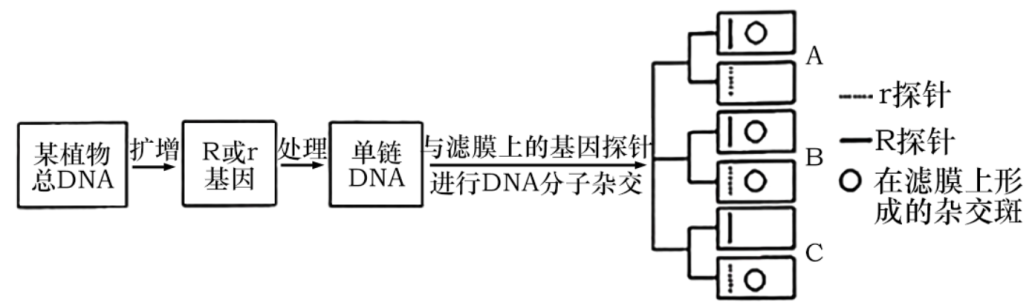